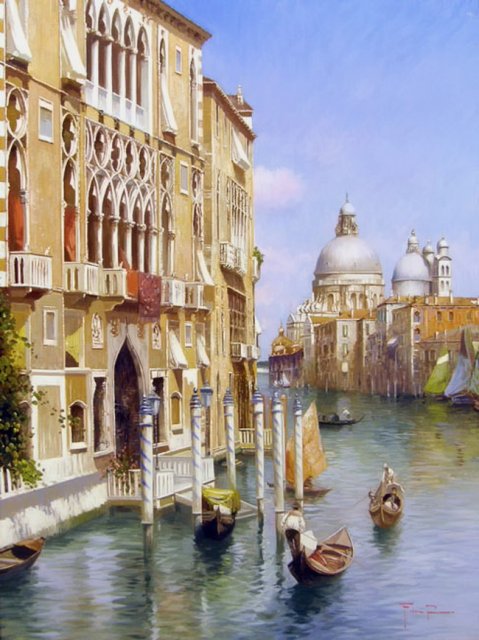 Золотая голубятня у воды,Ласковой и млеюще-зеленой;Заметает ветерок соленыйЧерных лодок узкие следы.Сколько нежных, странных лиц в толпе.В каждой лавке яркие игрушки:С книгой лев на вышитой подушке,С книгой лев на мраморном столбе.Как на древнем, выцветшем холсте,Стынет небо тускло-голубое…Но не тесно в этой теснотеИ не душно в сырости и зное.
                           Анна Ахматова
Венеция – жемчужина итальянского барокко.
«Мир барокко – это мир, в котором нет покоя» 
                        И. А.Бунин
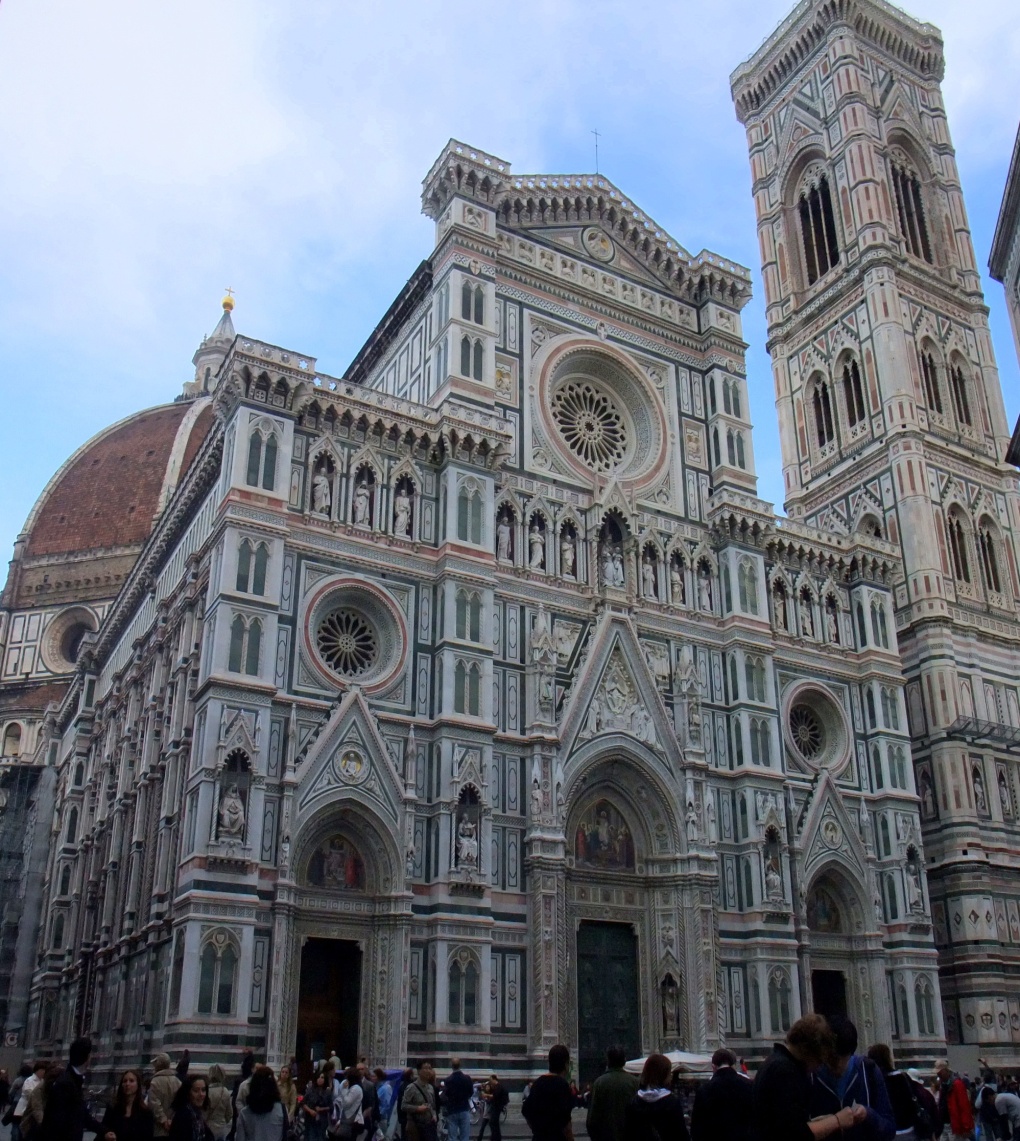 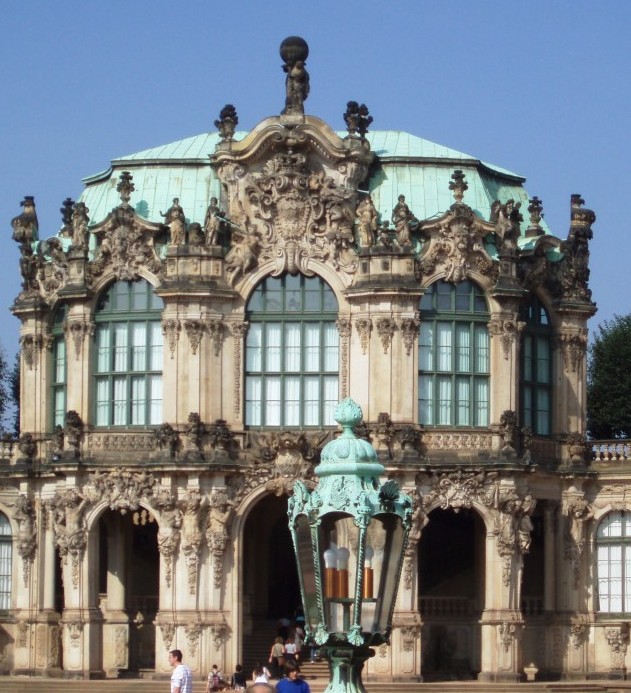 Основные отличительные черты архитектурного стиля барокко:
изогнутость  линий  ( «Кредо  барокко -  ни  одной  прямой  линии!» )
необычайная  пышность  декора ( «блестящее безумием») 
«буйство  геометрии»
слияние архитектуры, скульптуры и  живописи
обилие  лепнины  и  украшений
  яркая  цветовая  гамма ( желтый, зеленый, голубой)
Архитекторы барокко
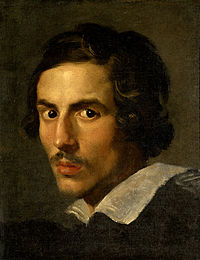 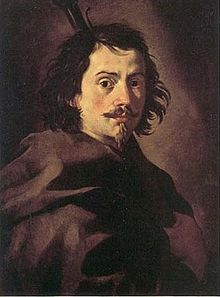 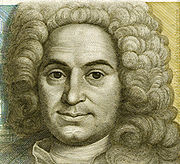 Джованни 
      Бернини
Франческо Борромини
Маттеус 
             Пеппельман
Художники барокко
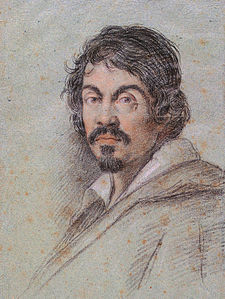 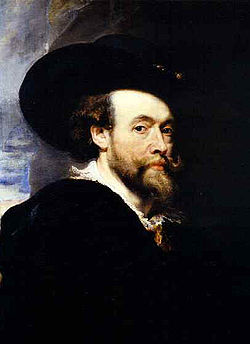 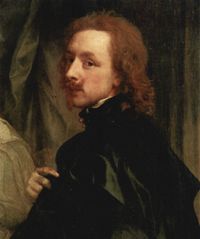 Микеланджело 
             де Караваджо
Пітер Пауль 
                  Рубенс
Антонис 
              ван Дейк
Композиторы эпохи барокко
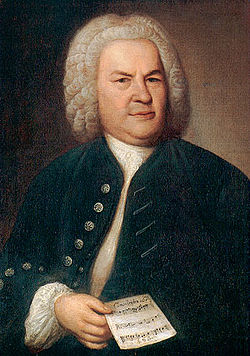 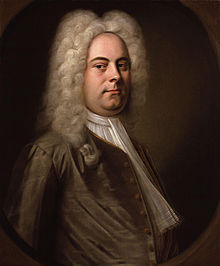 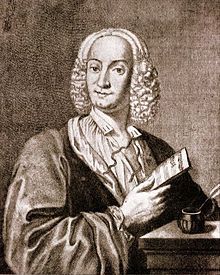 Иоганн 
             Себастьян Бах
Георг 
             Гендель
Антонио 
             Вивальди
Церковь Санта-Мария делла Салюте
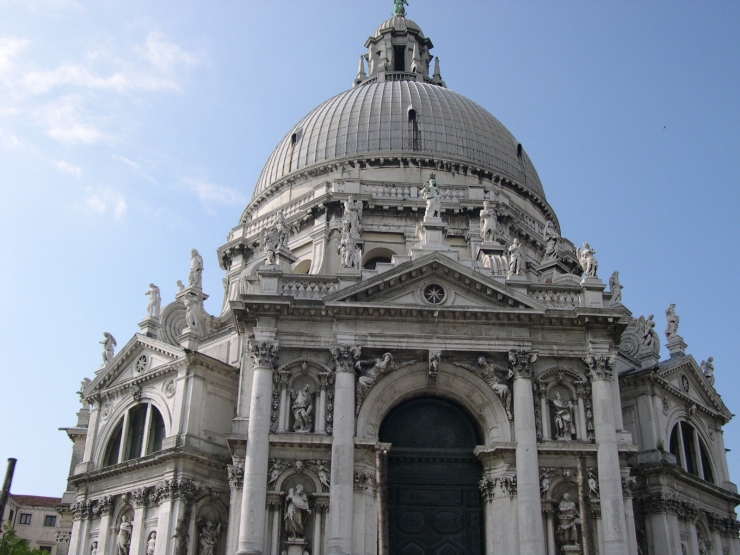 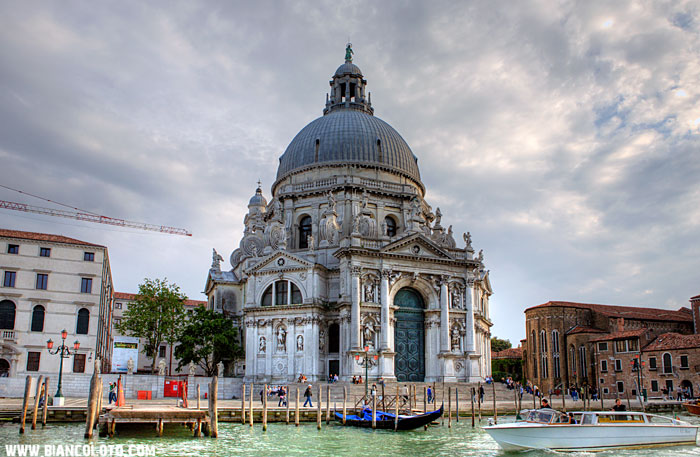 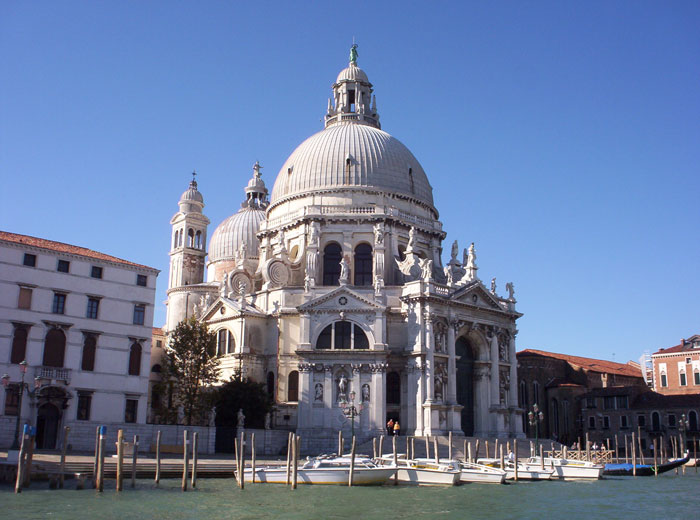 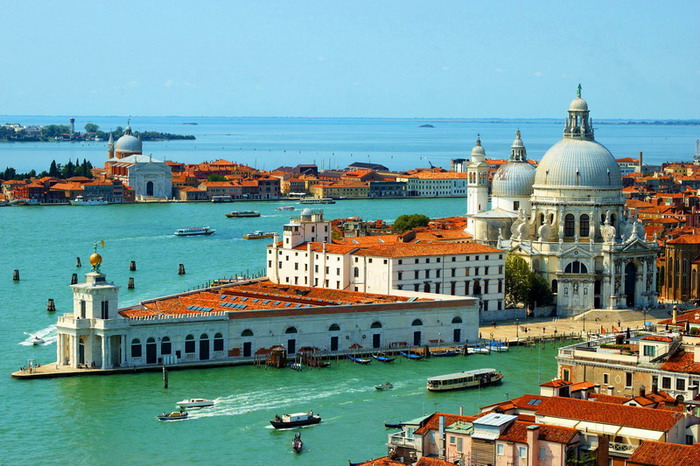 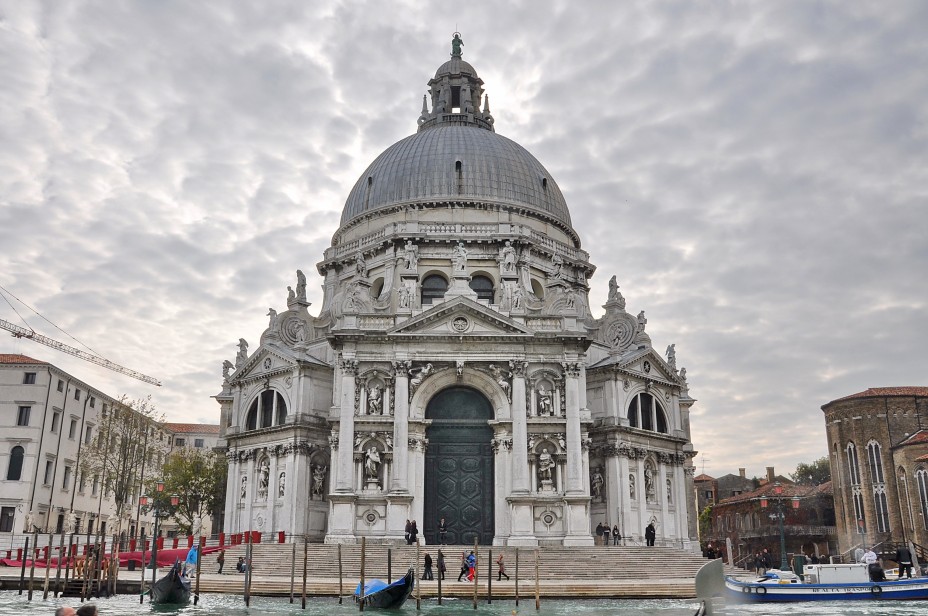 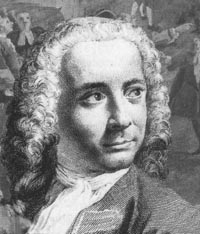 Каналетто
Ведута (итал. veduta, «вид») — картина или гравюра с детальным изображением повседневного городского пейзажа.
Венецианский карнавал
Вспомним:
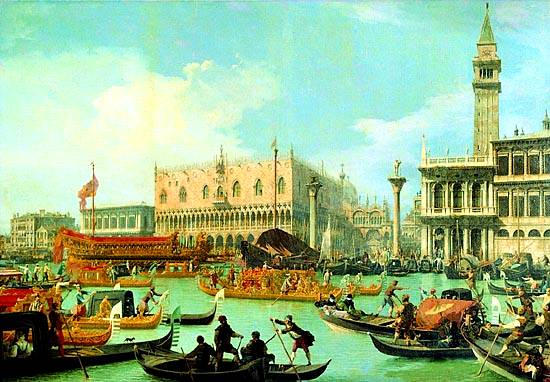 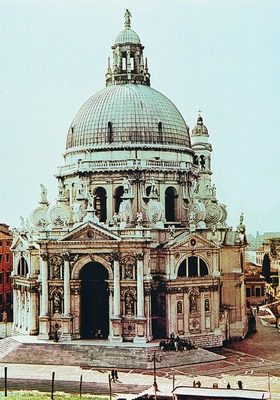 Проверь себя:
Домашнее задание
Закончить декорирование маски
Видео- визитка «Шедевр эпохи барокко»